第１０2回　薬剤師国家試験　学校薬剤師が知っておくべき問題
1
問 24
アスマン通風乾湿計と乾カタ温度計のみを用いて測定できる室内空気環境の指標はどれか。1 つ選べ。

1 必要換気量 2 気動 3 熱輻射 4 湿カタ冷却力 5 補正感覚温度

問 25 
環境基本法で規定された以下の公害のうち、環境基準が設定されていないのは どれか。1つ選べ。
1 大気汚染 2 悪臭 3 騒音 4 土壌汚染 5 水質汚濁
2
問 239（衛生） 
たばこの煙と喫煙に関する記述のうち、正しいのはどれか。
2 つ選べ。

1. 喫煙によりシトクロム P450のうち、主に CYP3A4が誘導される。
2 ．テオフィリン製剤を服用している喫煙者が禁煙すると、テオフィリンの血中濃度が低下する可能性がある。
3 ．たばこの煙には、一酸化炭素や窒素酸化物が含まれている。
4 ．妊娠中の喫煙は、低体重児の出産のリスクを高める。 
5 ．アルコールを摂取すると、喫煙によって誘導されるのと同じ CYP分子種が誘導される。
3
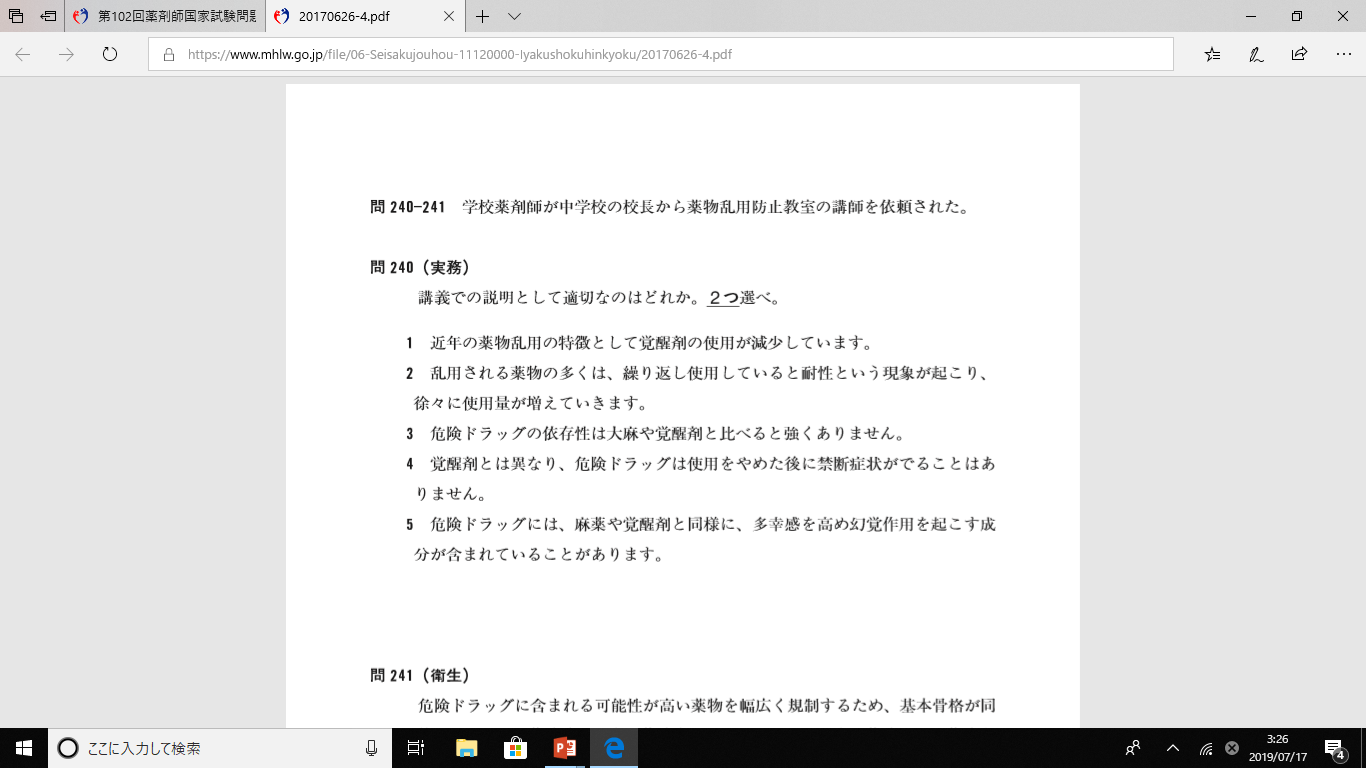 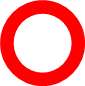 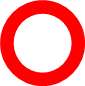 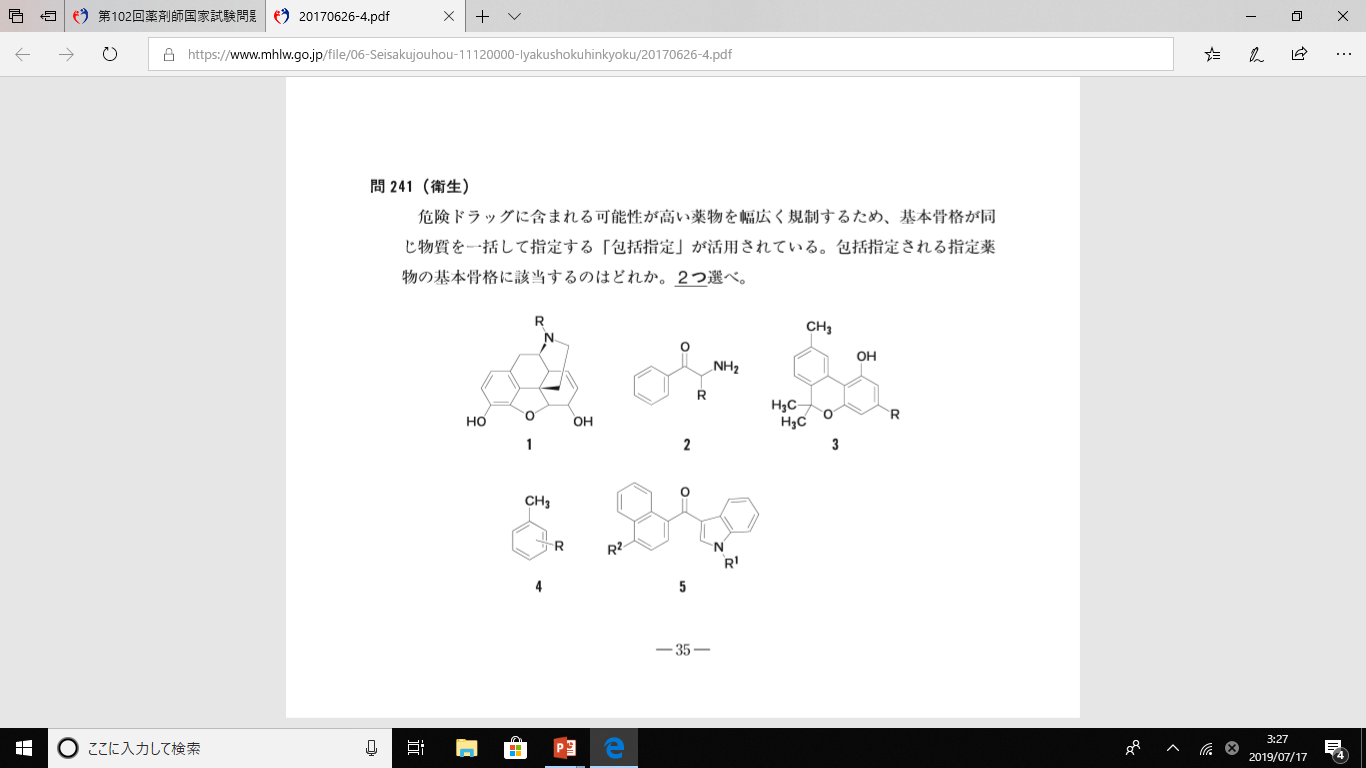 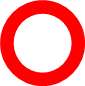 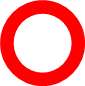 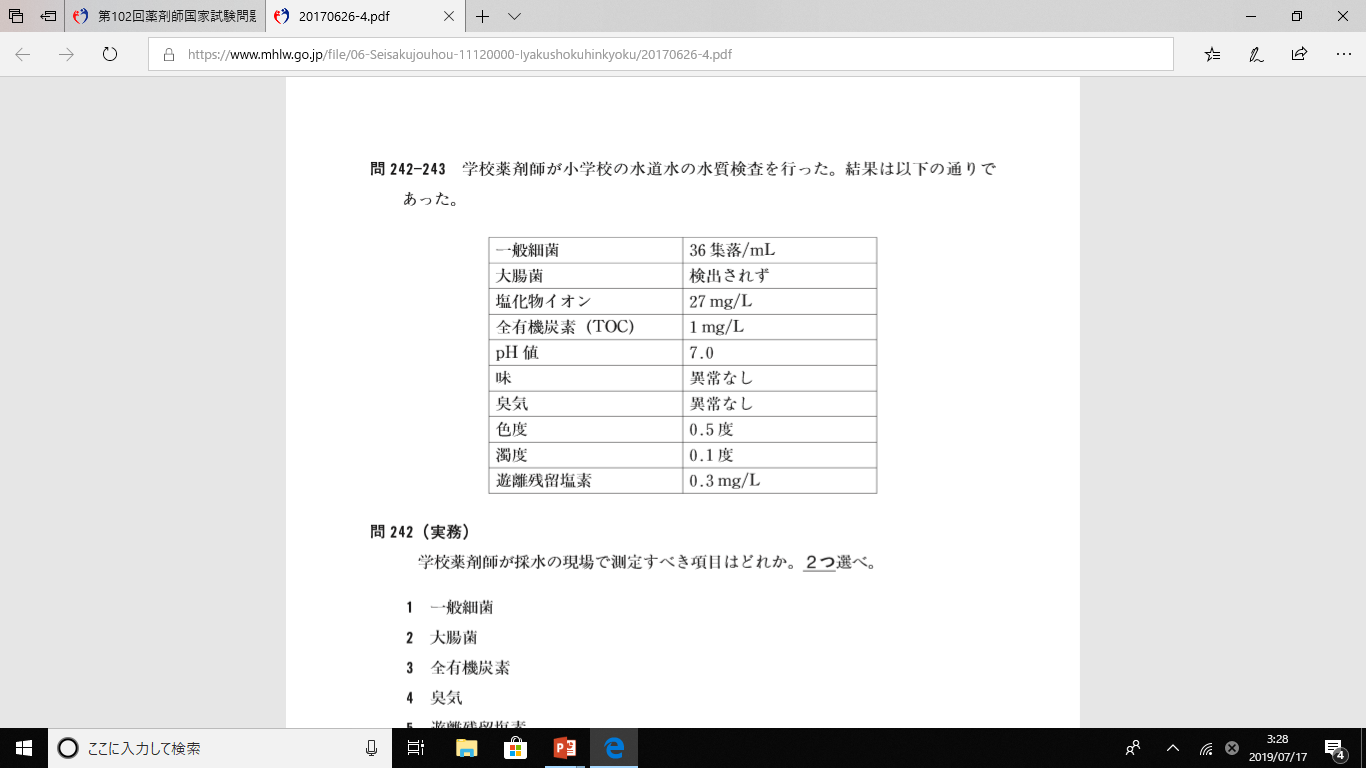 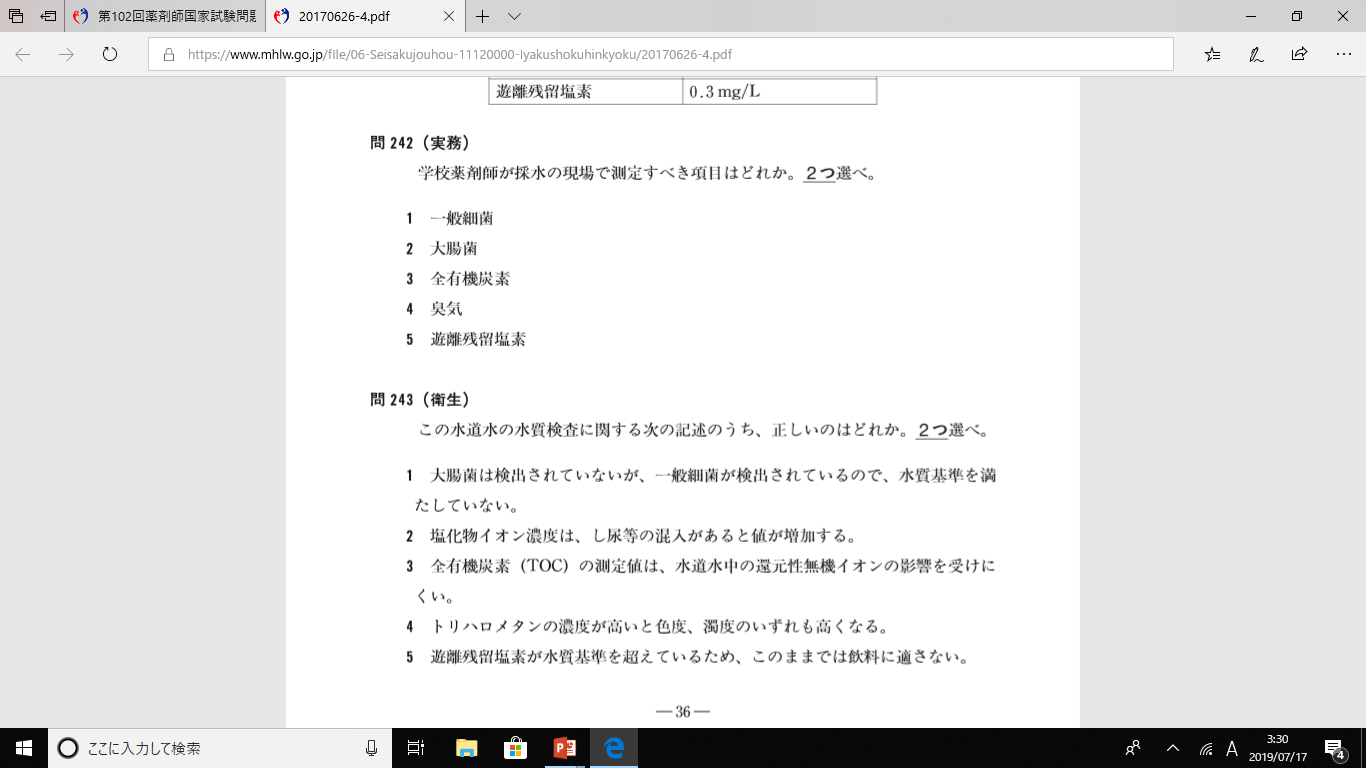 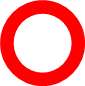 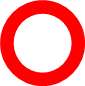 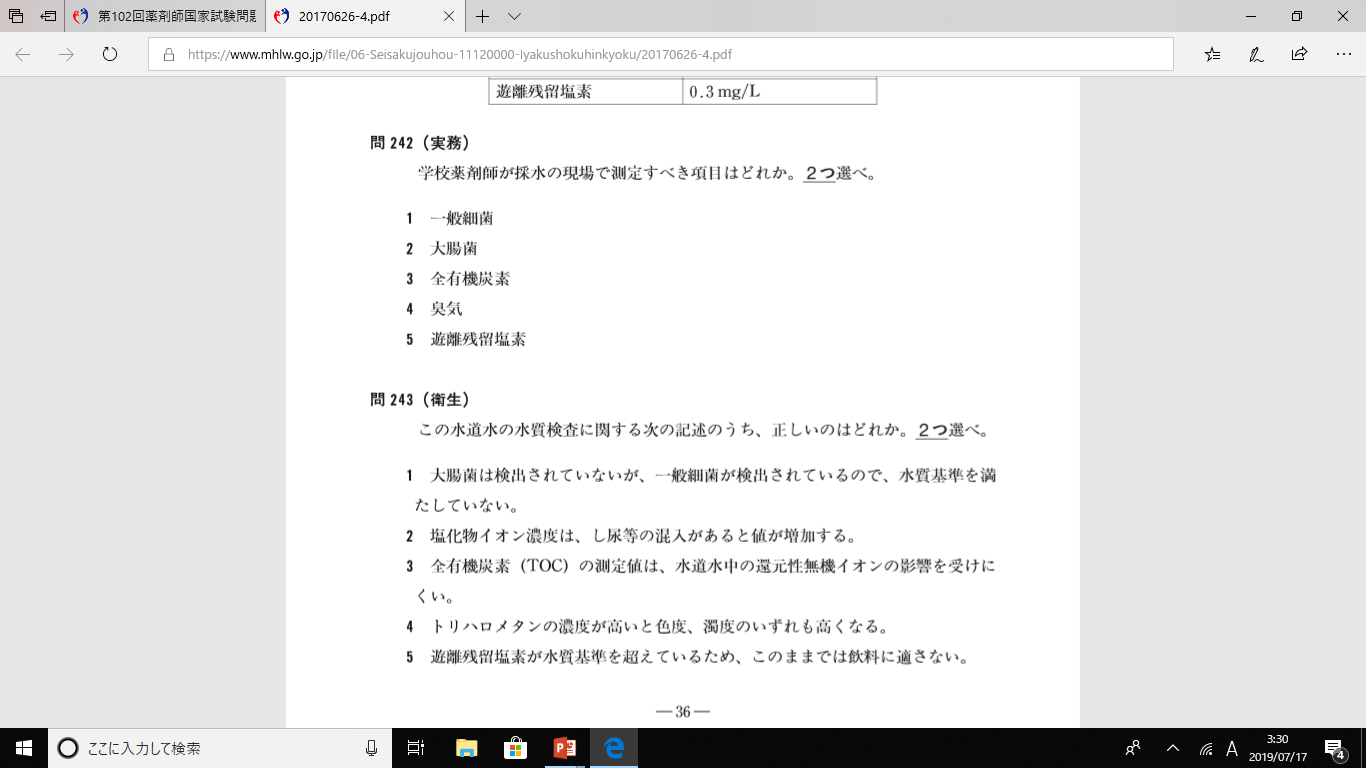 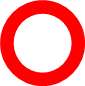 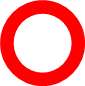 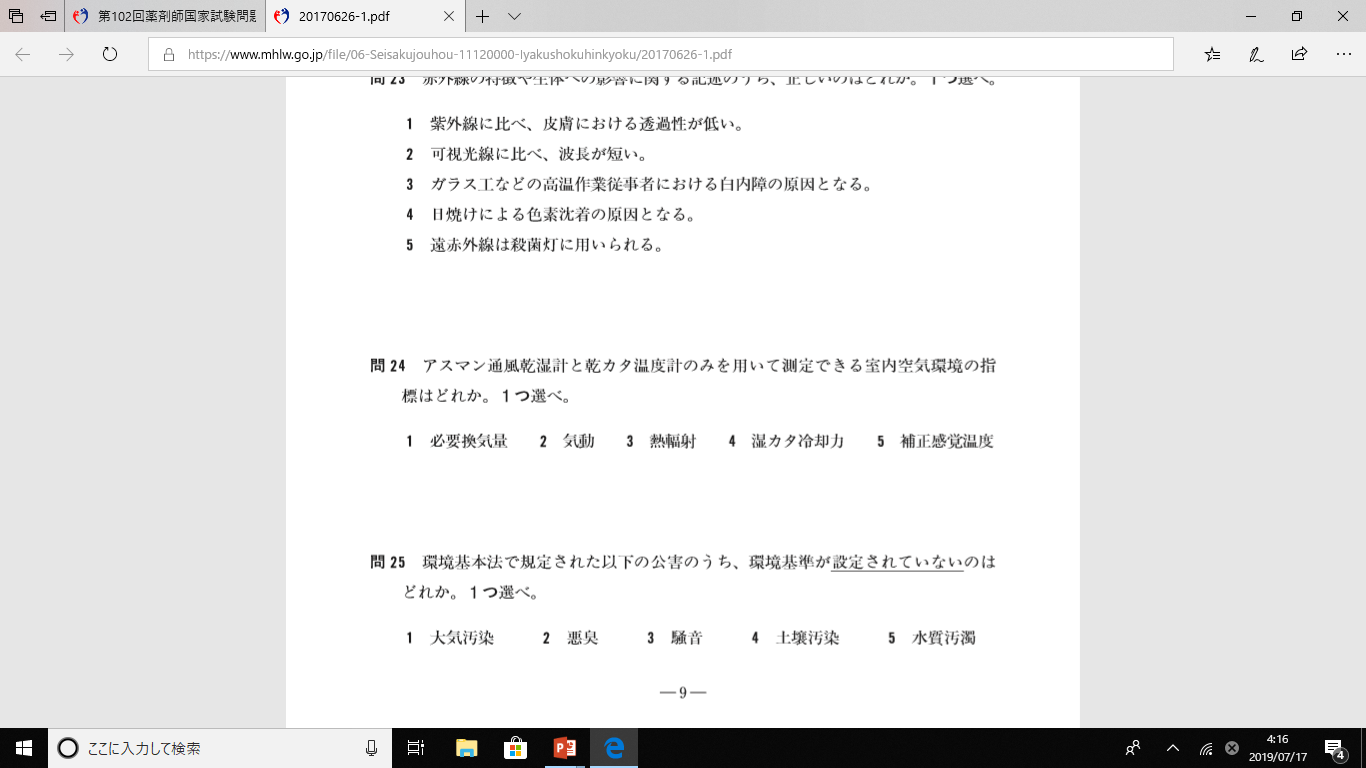 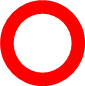 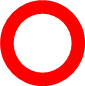